A Moment In Time
Sanctuaire Notre-Dame-du-Cap
Sanctuaire Notre-Dame-du-CapTrois-RivièresQuebec, Canada
COURONNEMENT D'EPINES
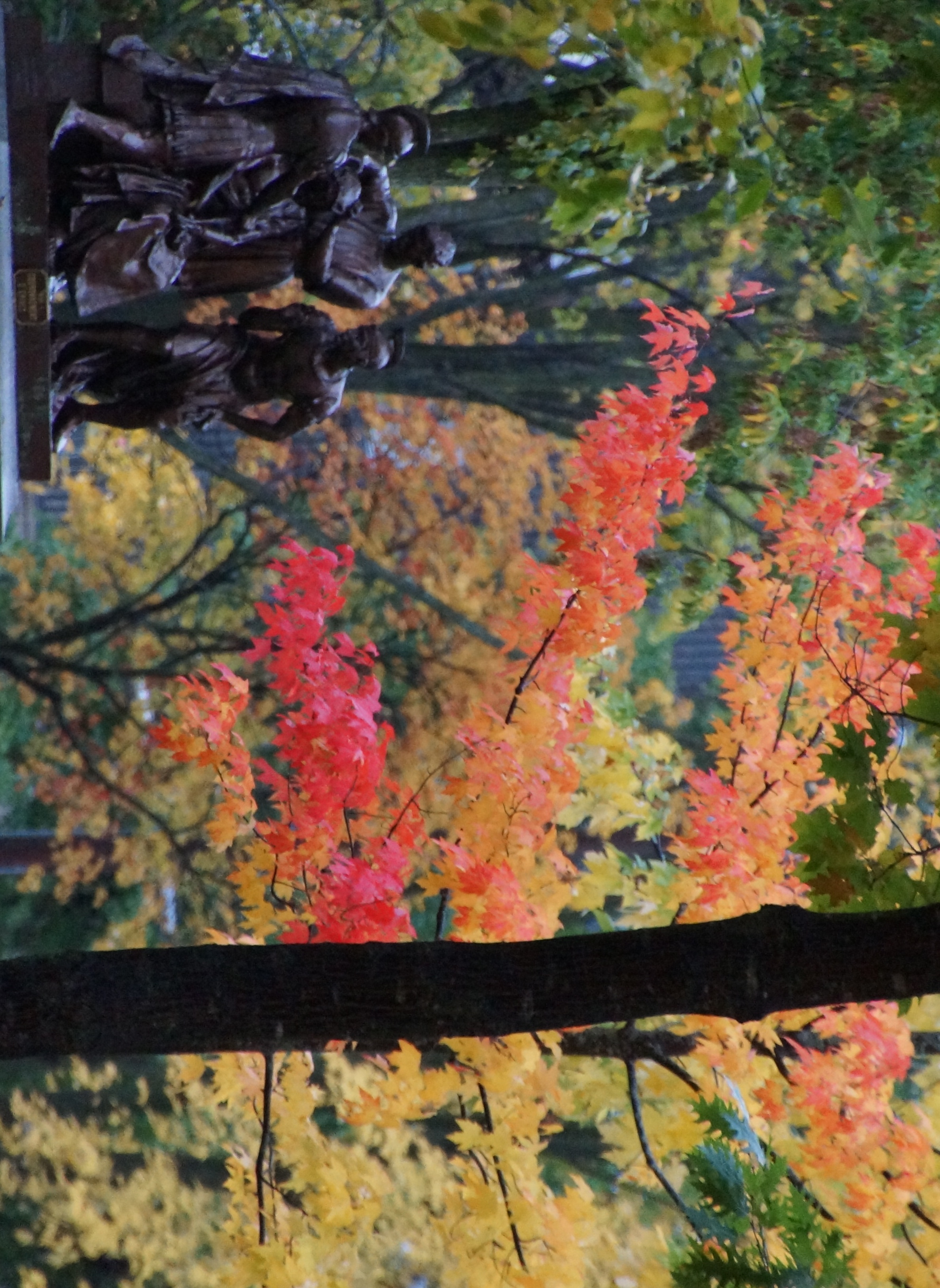